ЭКСПЕРИМЕНТАЛЬНЫЕ РАБОТЫ ПО ОПРЕДЕЛЕНИЮ РАДИОНУКЛИДНОГО СОСТАВА ГАЗА ИЗ СИСТЕМЫ гвд НА КОРАБЛЯХ С яэу
Д.В. Поникаровских, А.В. Олюков, А.В. Пучков
  
Акционерное общество 
«Центр судоремонта «Звездочка»
Активность теплоносителя обусловлена:
продуктами деления ядерного топлива (изотопы криптона, ксенона, йода, рубидия, цезия, стронция, тритий и др.)
продуктами активации нейтронами ядер теплоносителя и его примесей
продуктами активации нейтронами ядер конструкционных материалов
Реакции образования радионуклидов, составляющих «наведенную» активность теплоносителя
16O(n, p)16N 		T1/2 = 7,11 c
17O(n, p)17N 		T1/2 = 4,10 c
17O(n, α)14C		T1/2 = 5730 лет
18O(n, γ)19O 		T1/2 = 29,40 c
2H(n, γ)3H 		T1/2 = 12,26 лет
10B(n, 2α)3H 		T1/2 = 12,26 лет
50Cr(n, γ)51Cr 		T1/2 = 27,70 сут
54Fe(n, p)54Mn 	T1/2 = 312,30 сут
55Mn(n, γ)56Mn 	T1/2 = 2,58 ч
58Fe(n, γ)59Fe 		T1/2 = 45,10 сут
58Ni(n, p)58Co 	T1/2 = 70,00 сут
59Co(n, γ)60Co 	T1/2 = 5,30 года
94Zr(n, γ)95Zr		T1/2 = 64,00 сут
186W(n, )187W 	T1/2 = 23,90 ч
40Ar(n, γ)41Ar 		T1/2 = 1,83 ч
14N(n, p)14C 		T1/2 = 5730 лет
Спектр амплитудного распределения 
с пиком полного поглощения с энергией Е=514 кэВ 
(радионуклид криптон – 85)
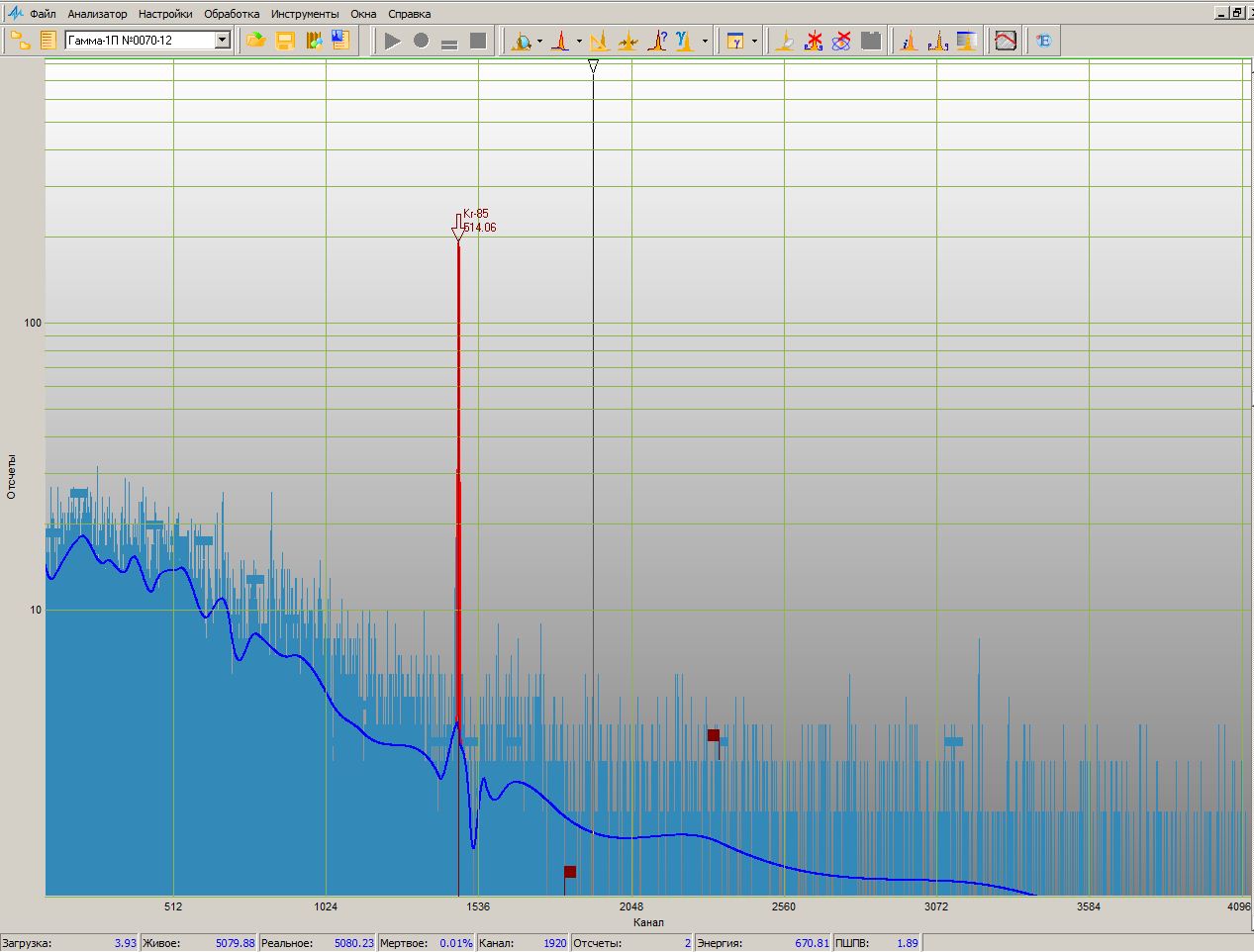 Проведение исследований с применением 
газоразрядного счетчика Гейгера-Мюллера
Набор алюминиевых фильтров
0,01 мм
Газоразрядный счетчик
0,02 мм
0,1 мм
0,2 мм
0,3 мм
Газовая камера
Построение кривой поглощения и разложения ее на составляющие компоненты
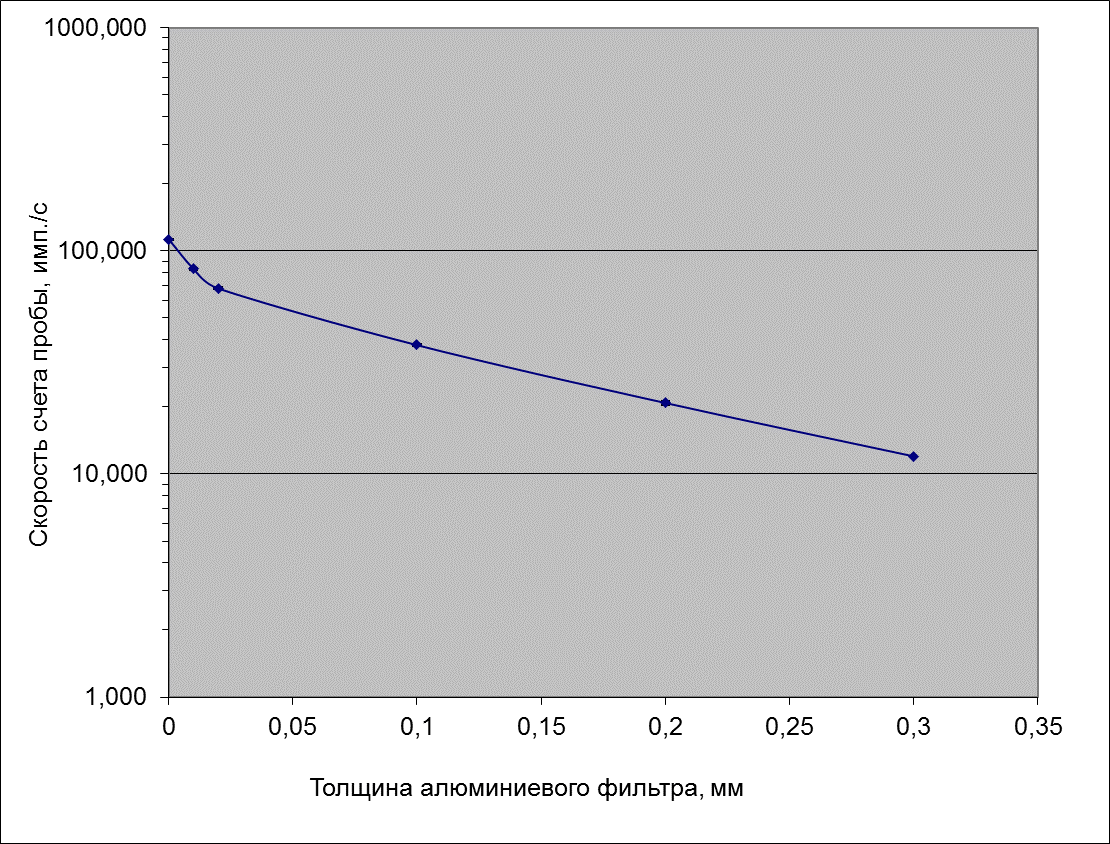 1
2
Определение слоя половинного ослабления высокоэнергетической составляющей компоненты счетного образца
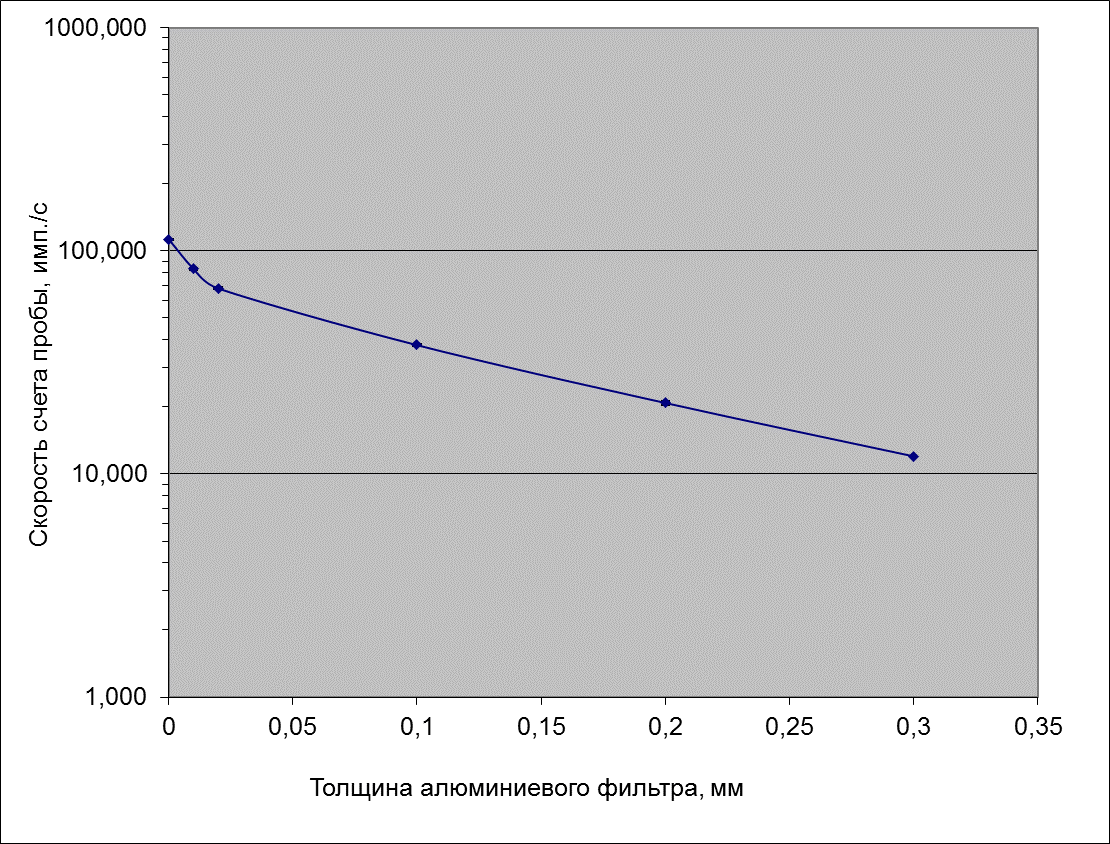 70,00 имп./с
35,00 имп./с
1
d 1/2 
0,105 мм
Слой половинного ослабления d1/2 = 0,105 мм в алюминии соответствует значению максимальной 
энергии бета-излучения Е=672 кэВ (радионуклид криптон-85)
Определение слоя половинного ослабления низкоэнергетической составляющей компоненты счетного образца
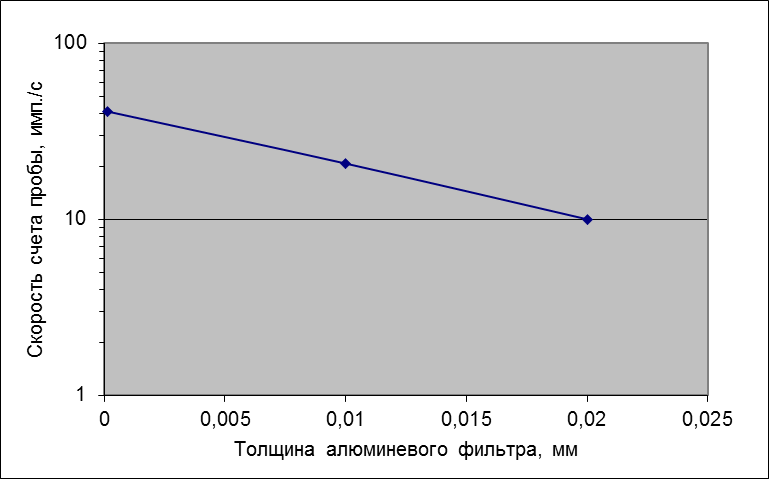 40,930 имп./с
20,465 имп./с
d 1/2 
0,01 мм
По результатам проведенных измерений и расчетов кроме радионуклида криптон-85 
с энергией бета-излучения Е = 672 кэВ выявилось наличие в счетном образце (газовой камере) 
низкоэнергетической составляющей компоненты газа с энергией бета-излучения Е  150 кэВ
Спектр амплитудного распределения 
с пиком полного поглощения с энергией Е=514 кэВ 
(радионуклид криптон – 85)
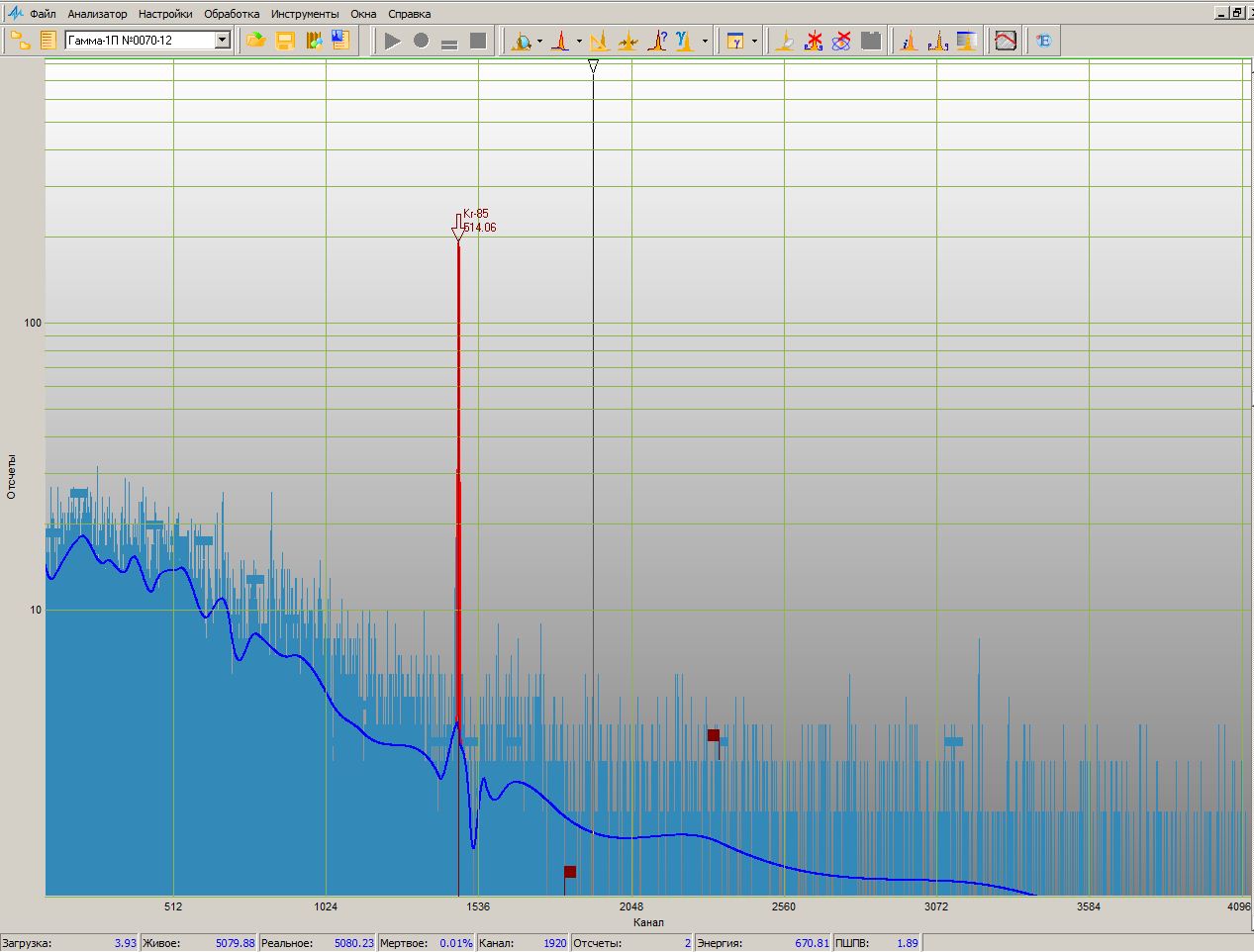 Реакции образования радионуклидов, составляющих «наведенную» активность теплоносителя
16O(n, p)16N 		T1/2 = 7,11 c
17O(n, p)17N 		T1/2 = 4,10 c
17O(n, α)14C		T1/2 = 5730 лет
18O(n, γ)19O 		T1/2 = 29,40 c
2H(n, γ)3H 		T1/2 = 12,26 лет
10B(n, 2α)3H 		T1/2 = 12,26 лет
50Cr(n, γ)51Cr 		T1/2 = 27,70 сут
54Fe(n, p)54Mn 	T1/2 = 312,30 сут
55Mn(n, γ)56Mn 	T1/2 = 2,58 ч
58Fe(n, γ)59Fe 		T1/2 = 45,10 сут
58Ni(n, p)58Co 	T1/2 = 70,00 сут
59Co(n, γ)60Co 	T1/2 = 5,30 года
94Zr(n, γ)95Zr		T1/2 = 64,00 сут
186W(n, )187W 	T1/2 = 23,90 ч
40Ar(n, γ)41Ar 		T1/2 = 1,83 ч
14N(n, p)14C 		T1/2 = 5730 лет
Экспериментальная работа по определению и построению кривой эффективности
Газоразрядный счетчик
Пластина с нанесенным образцовым радионуклидным раствором
Средние значения эффективности для определенных энергий бета-излучений
Кривая эффективности газоразрядного счетчика СБТ-10 для малой газовой камеры
Вывод по результатам проведенных исследований
Исходя из анализа возможного содержания радионуклидов в газе из системы ГВД, были выдвинуты предположения, что низкоэнергетической составляющей компонентой газа с энергией бета-излучения Е  150 кэВ может являться бета-излучающий радионуклид углерод-14
(максимальная энергия бета-излучения Е = 156,5 кэВ)
Кроме этого!
Исходя из имеемой практики, накопленного опыта и анализа в области проведения измерений активности отдельных бета-излучающих радионуклидов в пробах различных радиоактивных сред наличие радионуклида углерод-14 обычно свидетельствует о наличии и радионуклида тритий.
Единая специализированная система пробоотбора газа системы 
ГВД с поэтапным отделением радионуклидов
Этап 1
Этап 2
Этап 3
Улавливание радиоактивных аэрозолей
Улавливание радионуклидов углерод-14, тритий
Формирование счетного образца для определения радиоактивных благородных газов
Фильтры на основе 
ткани Петрянова
Системы на основе использования сорбирующих материалов
Пропускание пробы 
через газовую камеру
Определение суммарной активности, радионуклидного состава 
и активности отдельных радионуклидов в газе системы ГВД
Создание вышеописанной специализированной системы должно в обязательном порядке сопровождаться:
разработкой методики пробоотбора (и, при необходимости, ее аттестации) с применением данной системы;

определением необходимых СИ утвержденного типа, позволяющих проводить измерения объема прокачанного газа и активности радионуклидов на каждом этапе пробоотбора;

разработкой и аттестацией методик измерений объема прокачанного газа и активности радионуклидов.
Проблема обращения с ГРО
Если допустить факт наличия радионуклида углерод-14 в газе, то по приблизительным расчетам его активность может составить в некоторых случаях до 1,0Е+07 Бк/м3 (при нормальных условиях)
В таком случае газовая среда системы ГВД будет отнесена 
к газообразным радиоактивным отходам 
(отношение объемной активности углерода-14, определенной экспериментальным путем, к его предельному значению 
объемной активности превышает значение 1)
При этом:
Метод выдержки при обращении с ГРО, активность которых составляет радионуклид углерод-14, является неэффективным по причине большого периода полураспада указанного радионуклида (T1/2 = 5730 лет)
Метод фильтрования с целью улавливания радионуклидов является эффективным и обоснованным только для их аэрозольных форм
Возникает необходимость проведения научно-исследовательских и 
опытно-конструкторских работ (НИОКР), направленных на разработку 
(определение технической возможности разработки) технологии обращения 
с ГРО, активность которых составляет радионуклид углерод-14
Кроме этого, при подтверждении наличия радионуклида углерод-14 в 
вышеуказанных количествах в газе, необходима доработка существующих 
технических обоснований безопасности эксплуатации кораблей с ЯЭУ, 
компоновка которых предусматривает наличие системы ГВД
Спасибо за внимание!